Генетично модифіковані організми
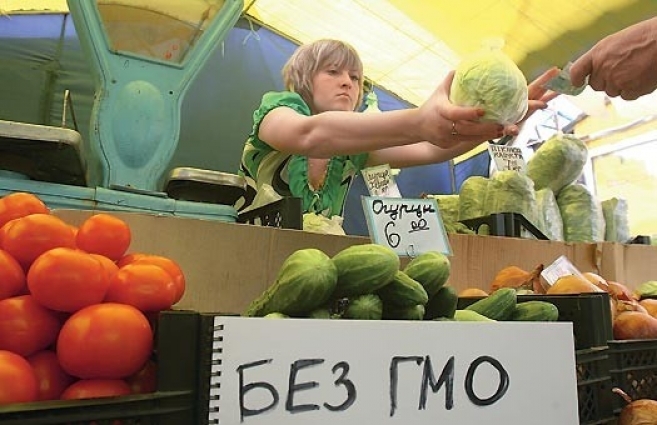 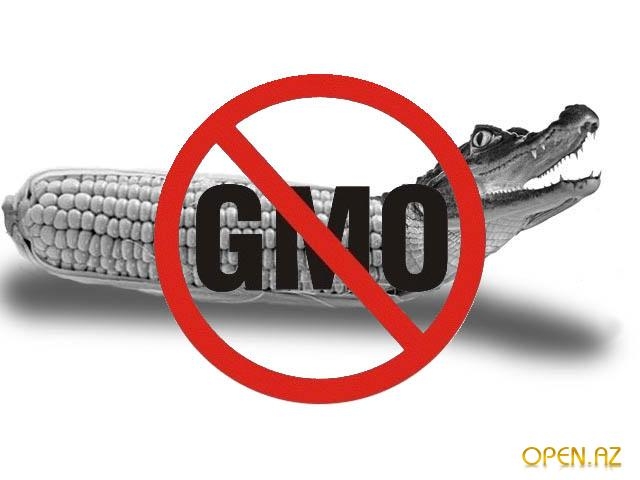 Генетично модифікований організм(ГМО) – це організм, генотип якого змінено за допомогою методів генної інженерії
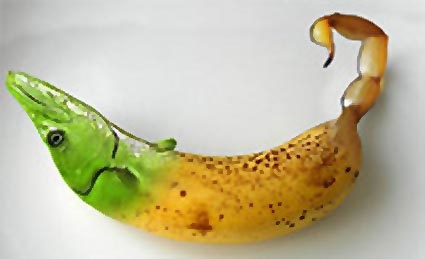 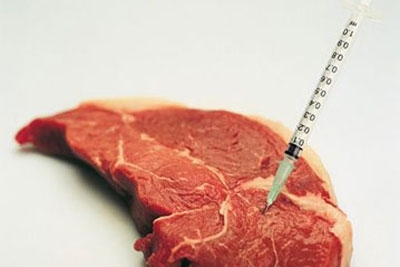 Генетичні зміни, як правило, здійснюють в наукових та сільськогосподарських цілях
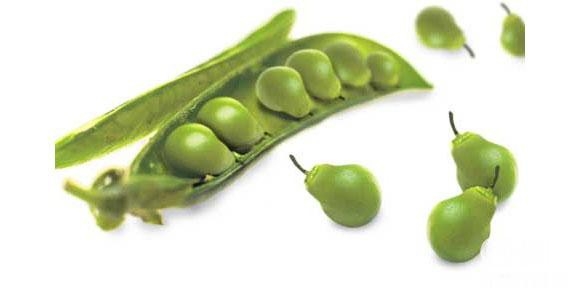 Генетична модифікація відрізняється від природного та штучного мутагенезу саме направленою зміною генотипу. При цьому генетичний матеріал переносять з одного організму на інший, використовуючи технологію рекомбінантних ДНК.
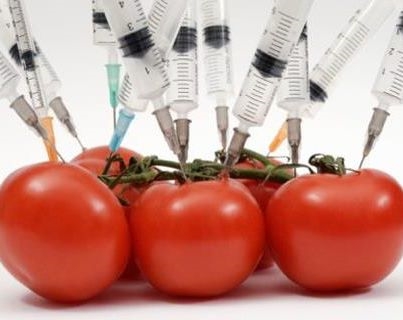 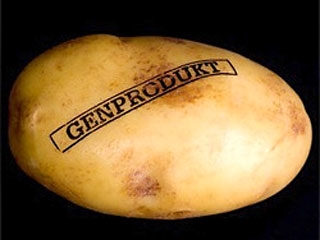 Отримати необхідний ген можна як з природного джерела, так із геномної бібліотеки. Він може бути отриманий і хімічним чи ферментативним шляхами
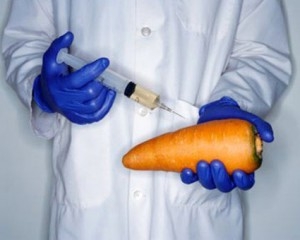 ГМО використовують в біологічних та медичних дослідженнях, виробництві ліків та у сільському господарстві.
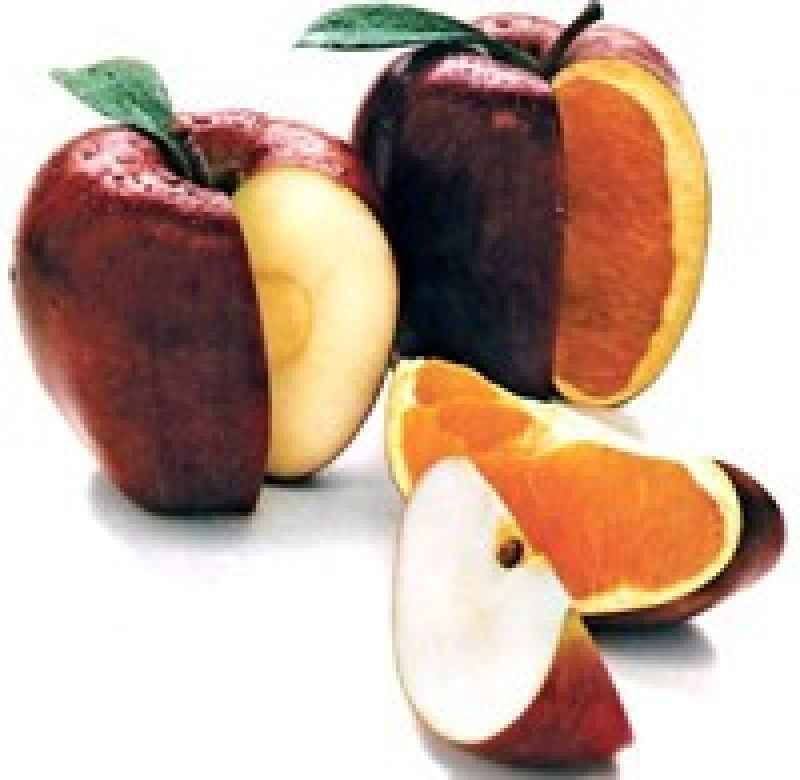 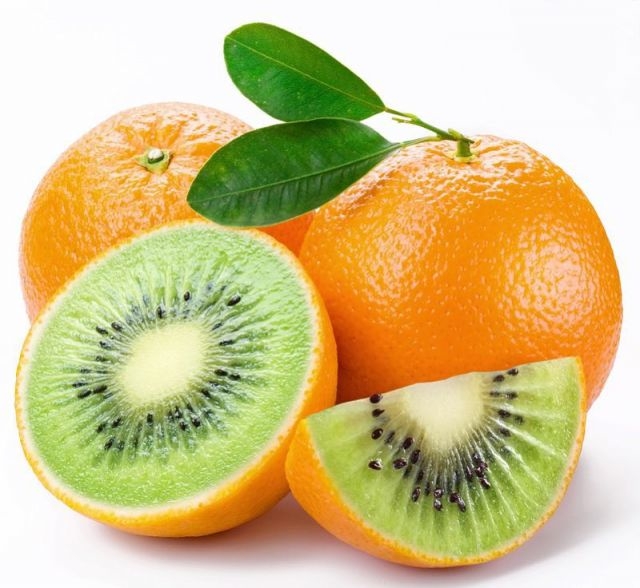 За допомогою ГМО вивчаються закономірності розвитку деяких захворювань, процеси старіння та регенерації
Виявлення та регулювання наявності ГМО
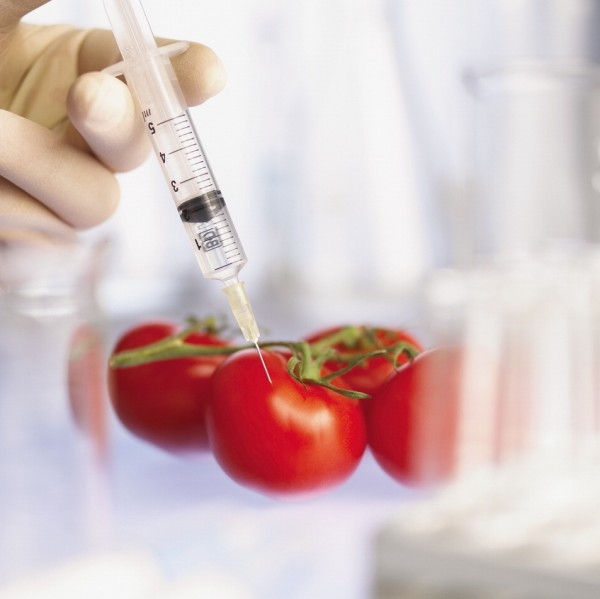 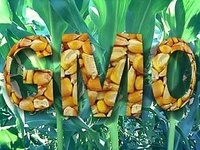 Виявлення ГМО у їжі здійснюється шляхом застосування таких технологій, як ДНК-мікрочіп та ПЛР.
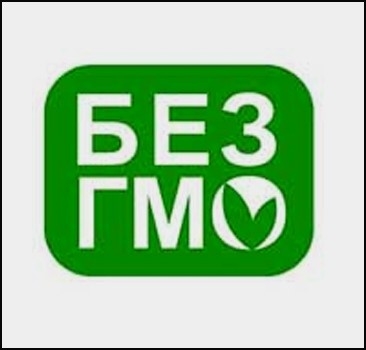 Важливим моментом під час поширення та комерціалізації ГМО на світовому ринку є маркування продуктів із вмістом ГМО. Маркування може бути обов'язковим чи добровільним.
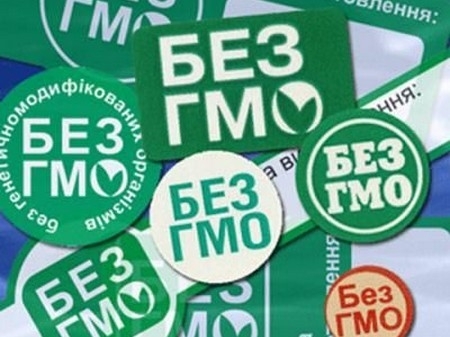 Україна стала першою державою у світі, яка зобов'язала виробників та імпортерів харчових продуктів вказувати позначання «без ГМО» в маркуванні всіх без винятку, харчових продуктів, навіть тих, у яких ГМО не може бути ні теоретично, ні практично